Unit 6
Is There a view?
Form, meaning & Functions
COVID 19
☺ Avoid gathering !
☺ wear a mask before going out
☺ Social distancing is not a choice, it is a must!
☺ Keep a distance of 2 meters to avoid accountability
☺ Wash hands constantly
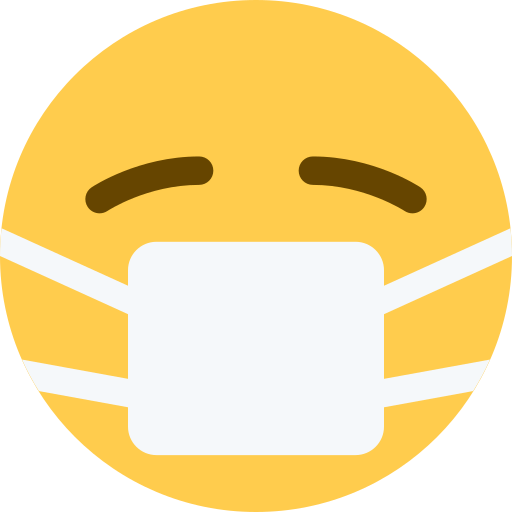 Learning Objectives
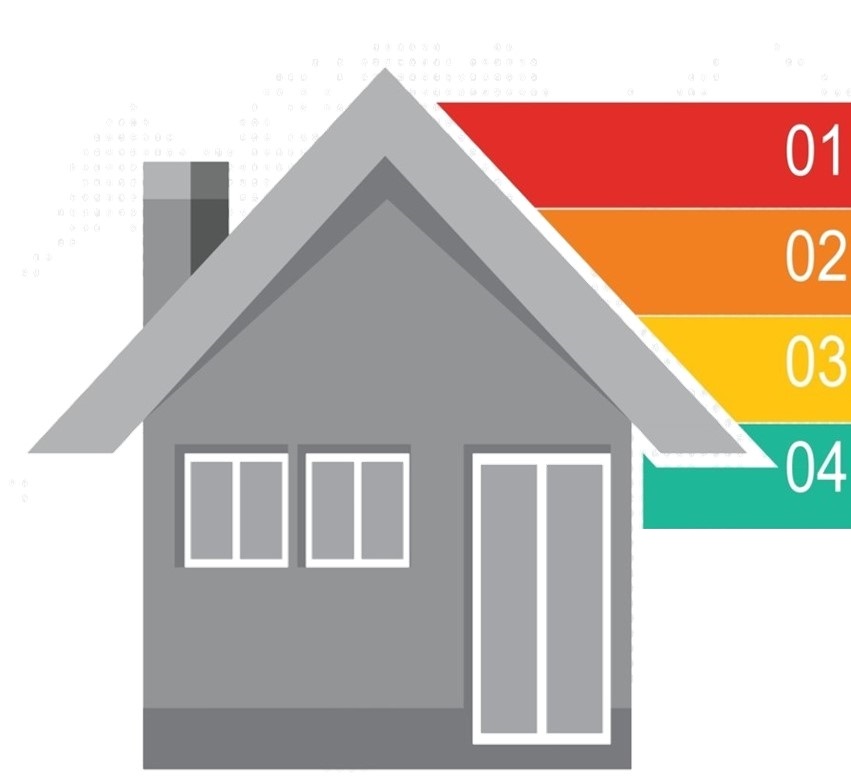 Differentiate between conjunctions correctly
Use conjunctions correctly.
Ask questions about a room and the house
Answer questions about a room an the house
بسم الله الرحمن الرحيم
Day:

Date:
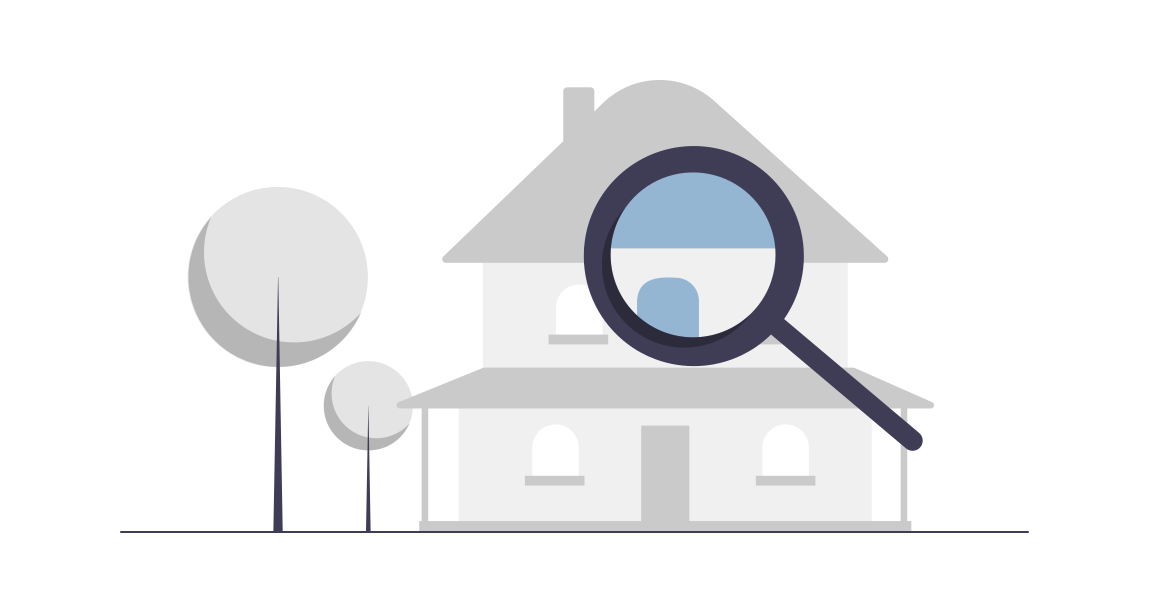 Form, Meaning and Function
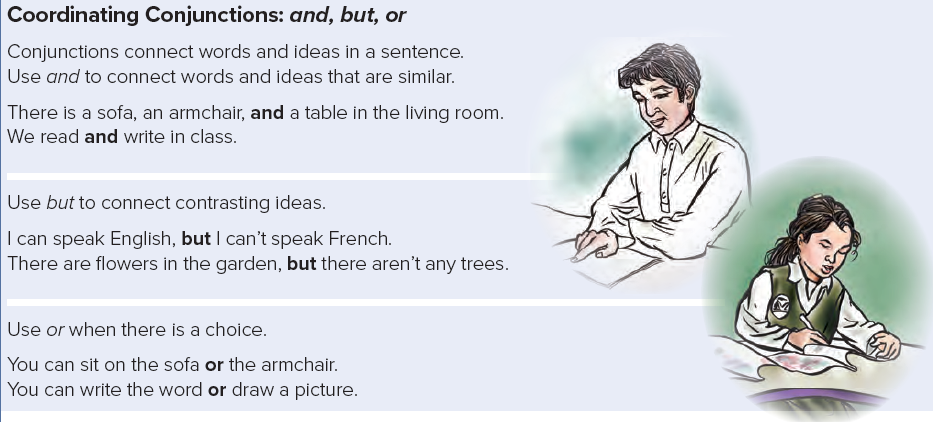 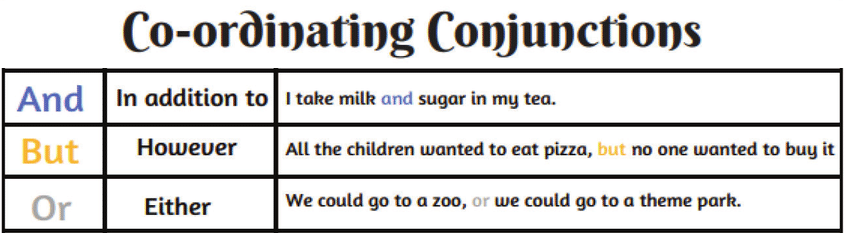 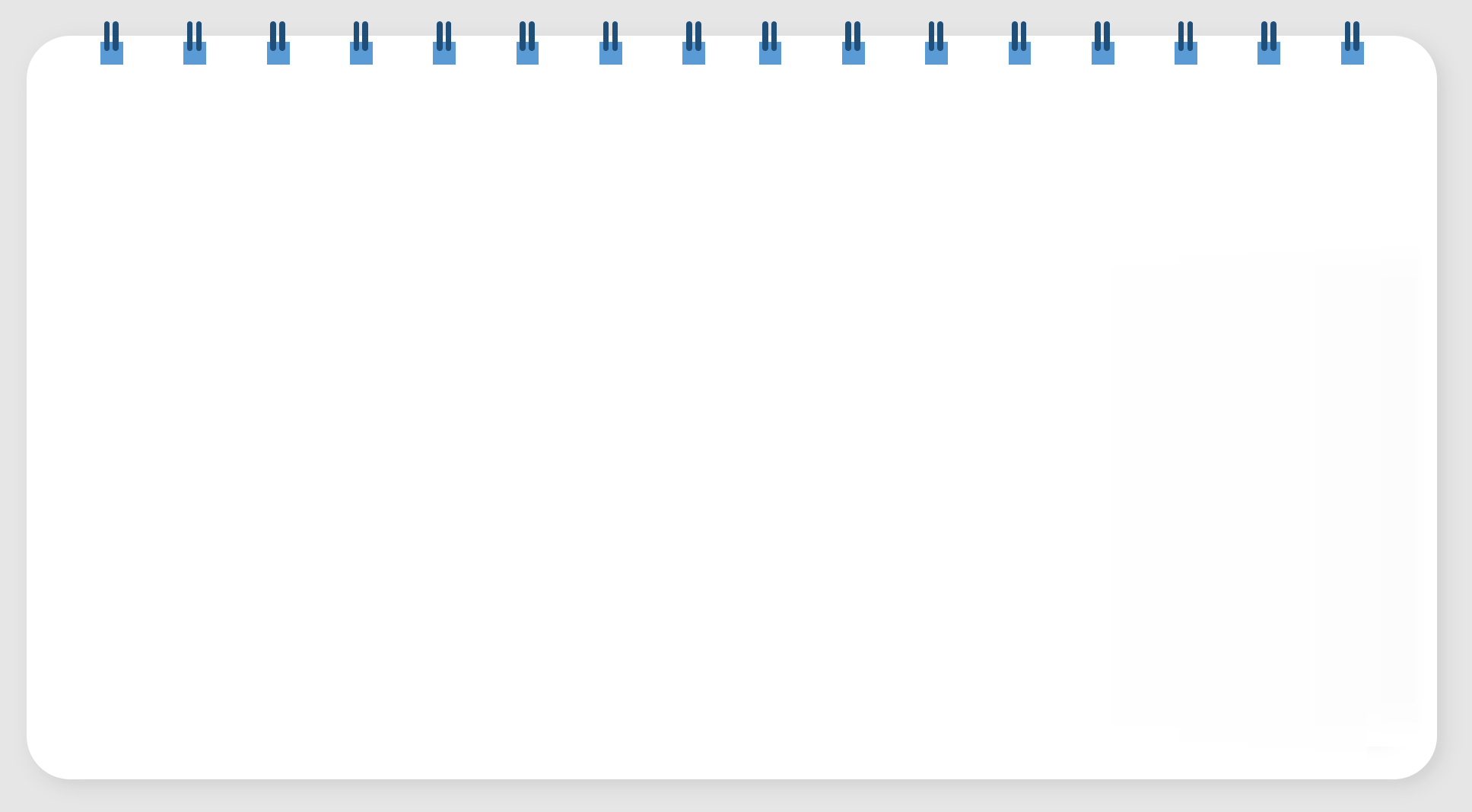 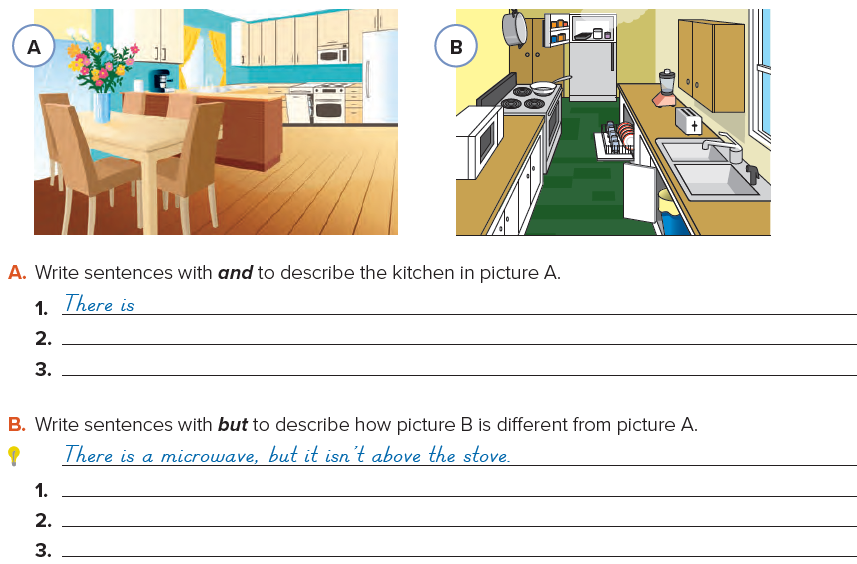 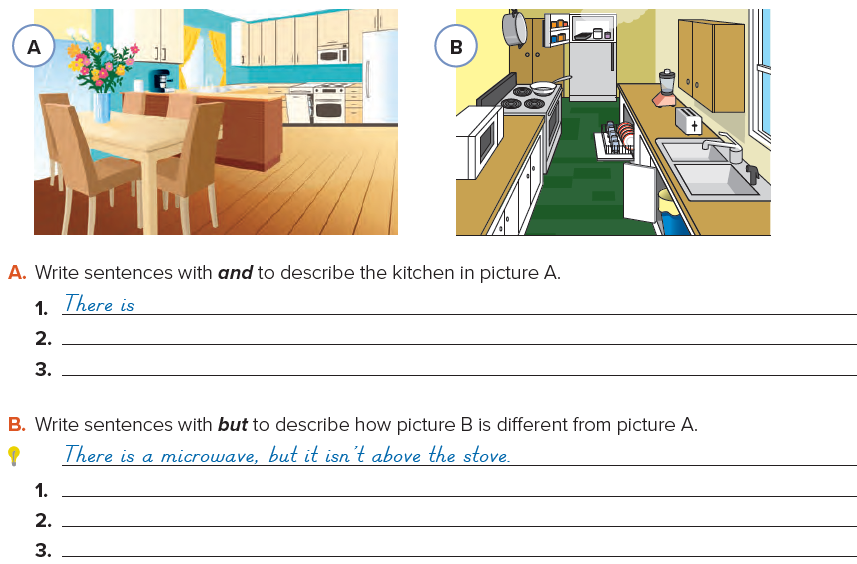 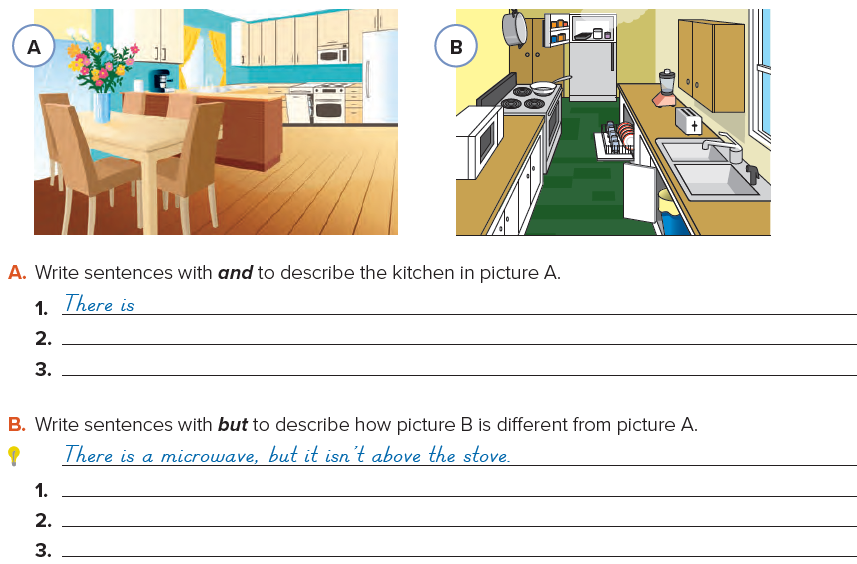 a stove, a dishwasher, and a refrigerator.
There are flowers and a vase on the table.
There is a table and chairs.
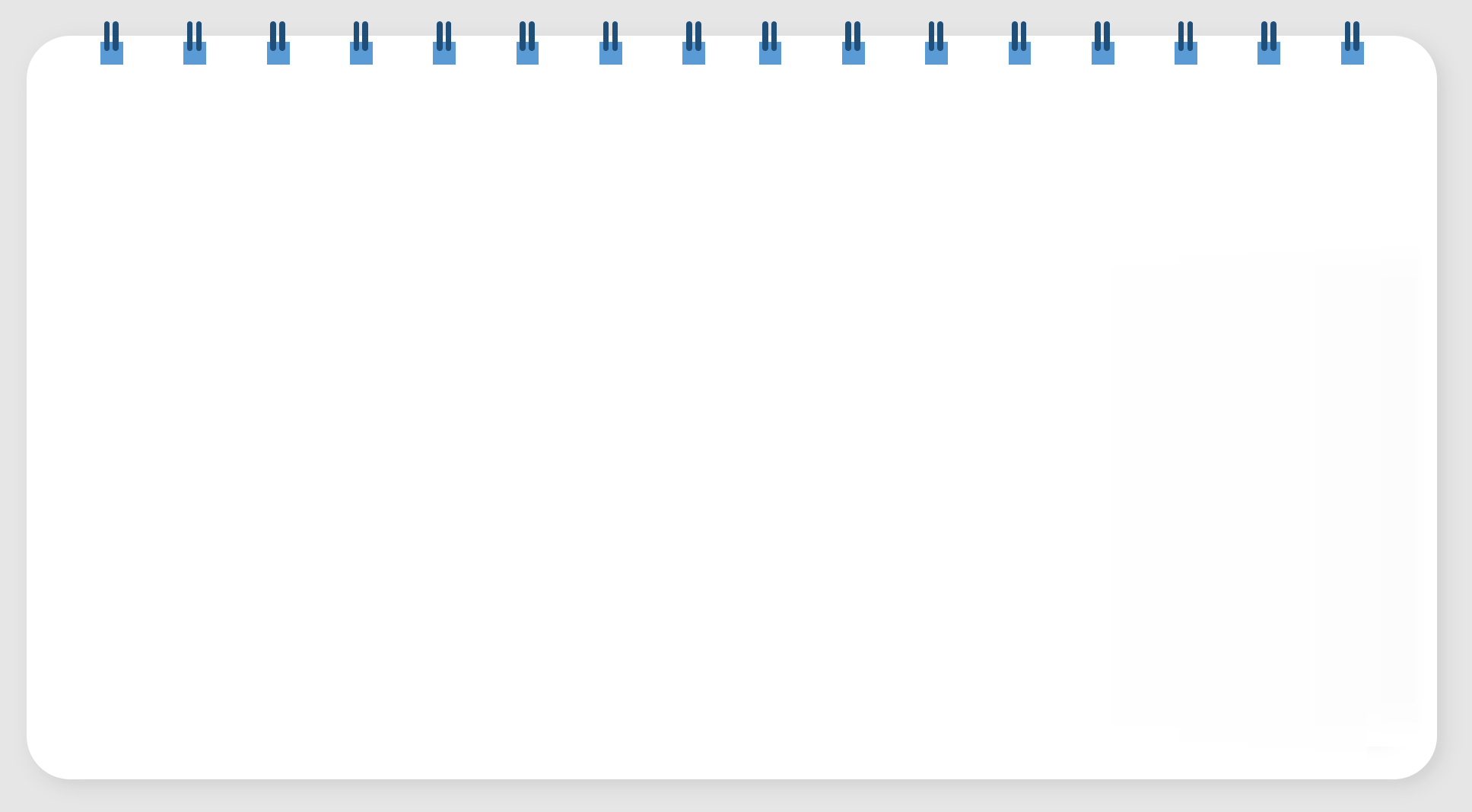 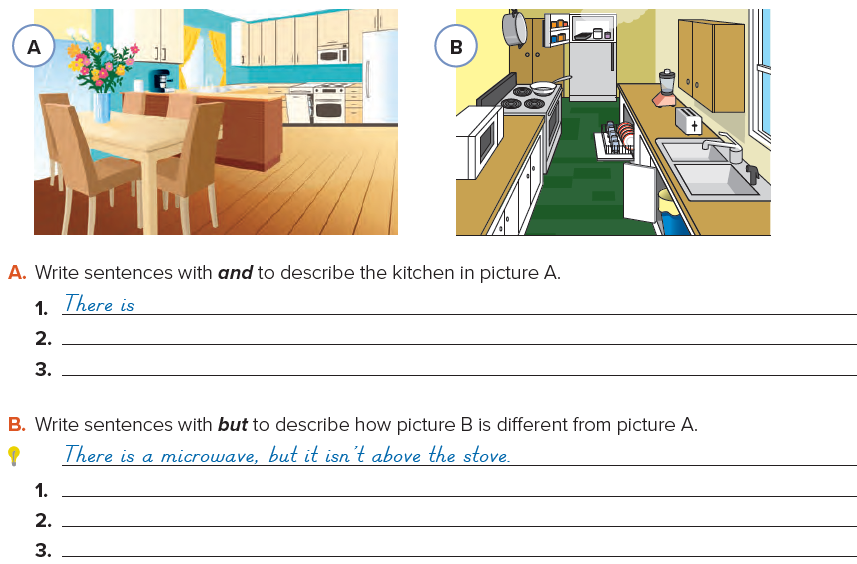 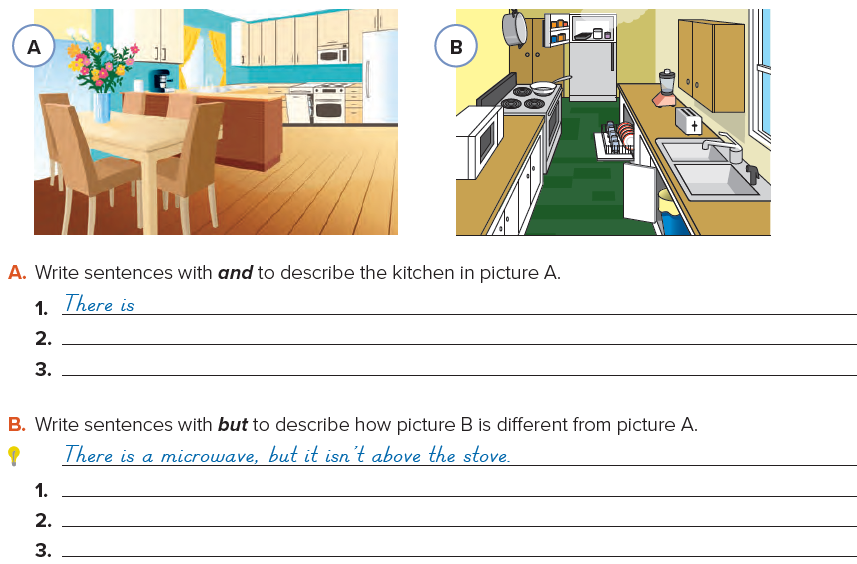 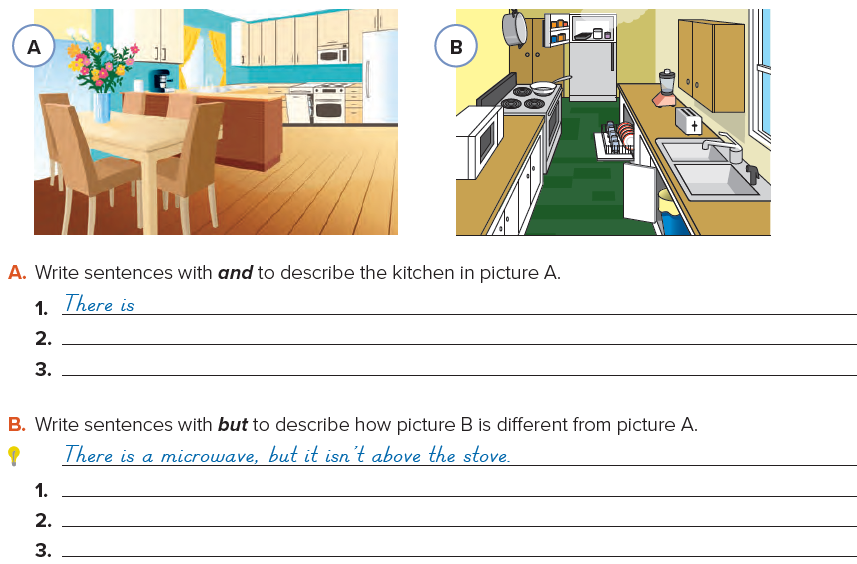 There is a window, but there aren’t any curtains.
There is a refrigerator, but there isn’t a table and chairs.
There is a dishwasher, but it isn’t next to the stove.
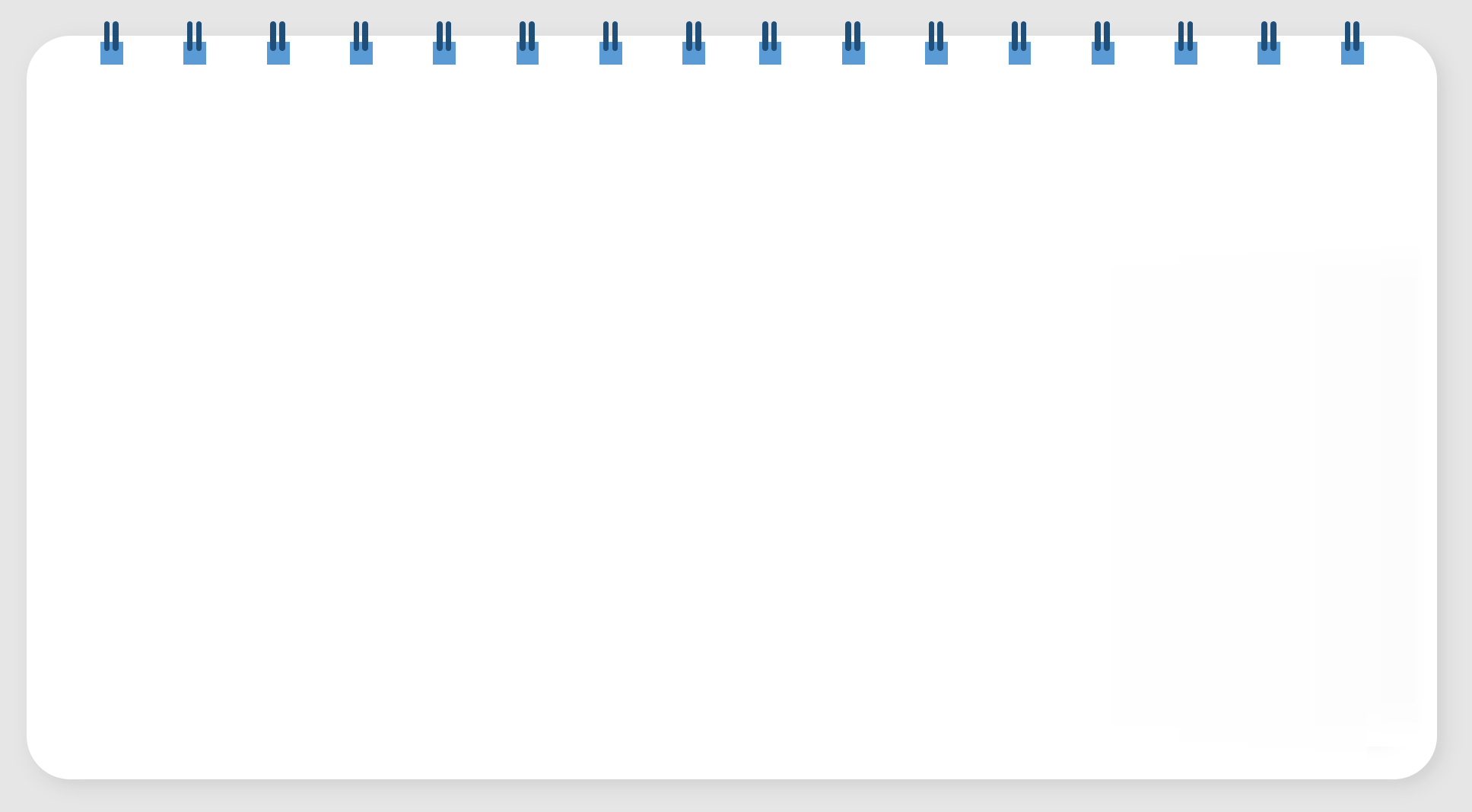 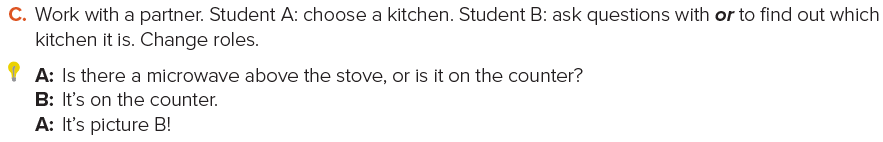 Practice
Ps
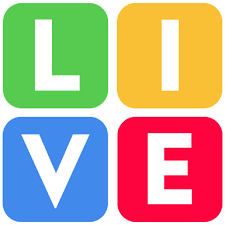 Homework
Page 114 (F)
3
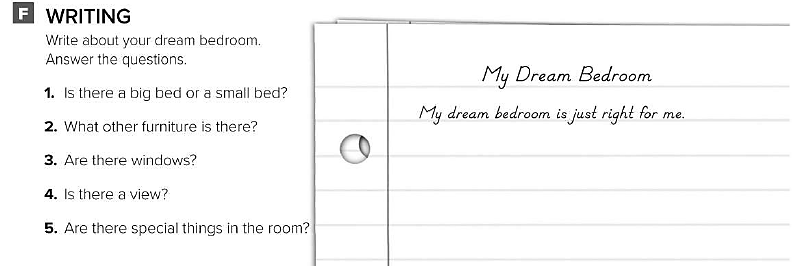 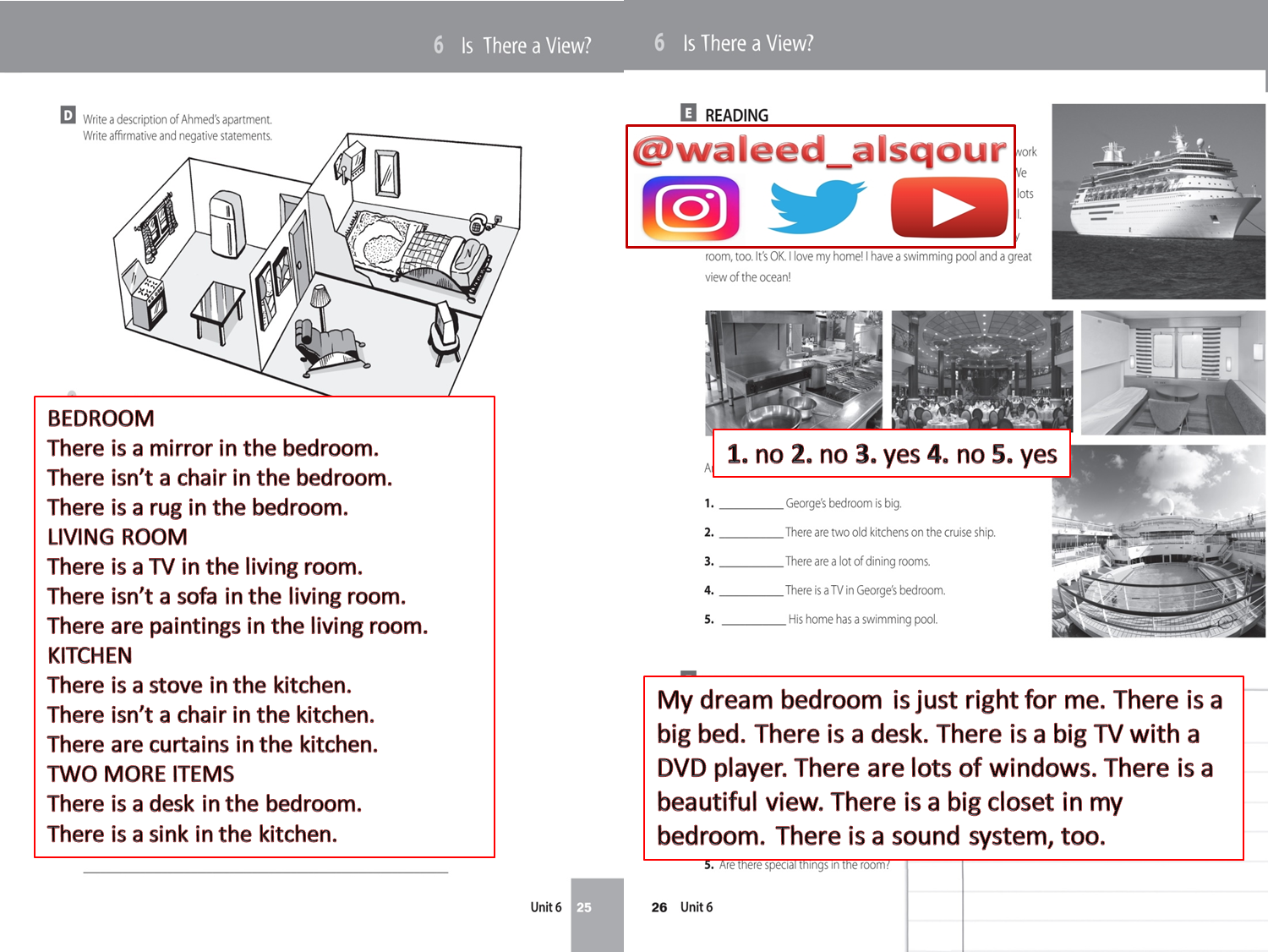